EXPRESIONES CON COLOR ¿CUÁL CREES QUE ES SU SIGNIFICADO?
Martes 24, Examen
Bodas de Sangre (Preguntas de comprensión).
Expresiones con color.
Escribir un correo electrónico.
Actividad de escuchar. (Muy bonita)
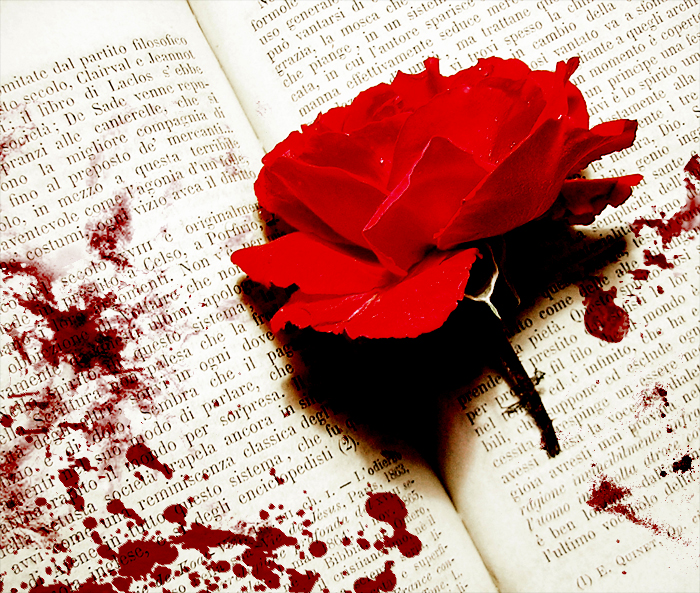 PONERSE ROJO
SONROJARSE
ESTAR ROJO
QUEMARSE AL SOL

SER ROJO
SER COMUNISTA

ESTAR AL ROJO VIVO
Estar muy exaltada una situación
1.Ser comunista
2. Enfadarse
3. Confundir
4. Ser intelectual
5. Quemarse al sol
6. Sonrojarse
7. Estar muy exaltada una situación
8. Exagerar
Poner verde
Criticar a alguien

Ser verde
Ser ecologista


Dar luz verde
Aprobar algo
1. Ensuciar  
2. Ser vegetariano  
3. Ser ecologista
4. Quedarse embarazada  
5. Pasar el semáforo en verde 
6. Aprobar algo   
7. Criticar a alguien
Ponerse blanco
Palidecer
Dar en el blanco
Acertar
Quedarse en blanco
Sin saber qué decir
No tener blanca
No tener dinero
Ser el blanco de todas las miradas
Ser el centro de atención
No distinguir lo blanco de lo negro.
Ser un ignorante
Sin saber qué decir.
 No tener dinero
 Ser una cosa u otra pero no las dos.
Acertar. 
 Conocer la intención de una persona.  
Ser el centro de atención.   
Palidecer.
Ser un ignorante. 
Pálido o sin tomar el sol.
Morado     /     Naranja
Ponerse morado
    Comer y beber mucho


Pasarlas moradas
     Sufrir mucho
Media naranja
     Una persona que te
     complementa   
     perfectamente.


Naranjas de la China
    Tonterías / Cosas sin 
    sentido